“Please don’t send me to Africa”
Lyrics and music by Scott Wesley Brown and Phill McHugh 
Copyright 1988, BMG Songs / Pamela Kay Music
O Lord, I am your willing servant 
You know that I have been for years
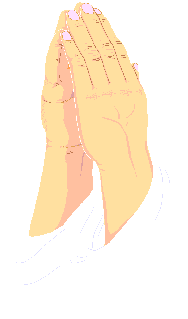 I'm here in this pew every Sunday and  Wednesday. 
I've stained it with many a tear .
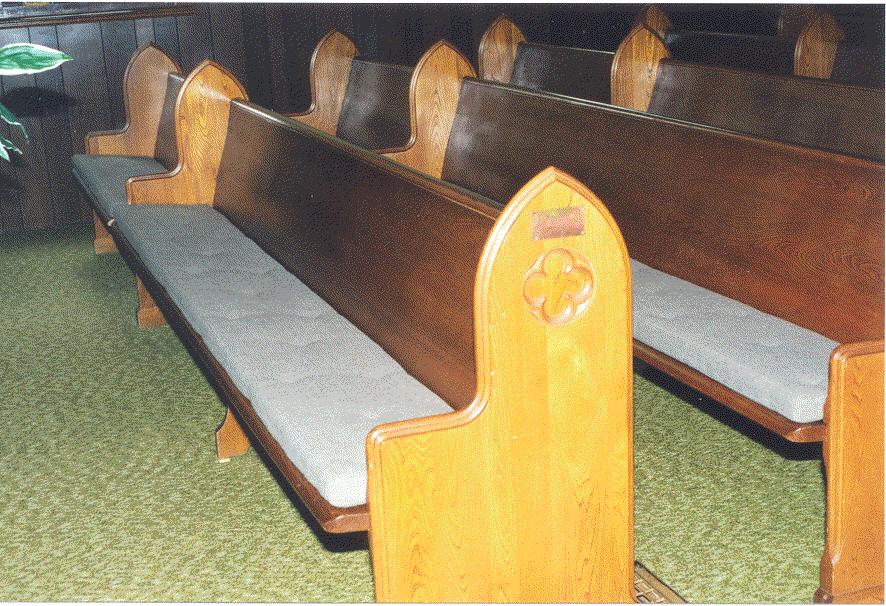 I've given you years of my service. 
I've always given my best.
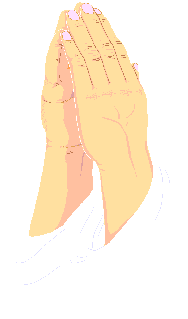 And I've never asked you for anything much;
So, Lord, I deserve this request:
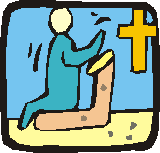 Please don't send me to Africa 
I don't think I've got what it takes.
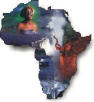 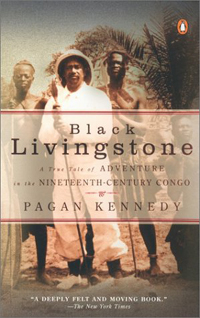 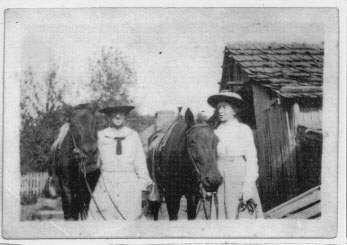 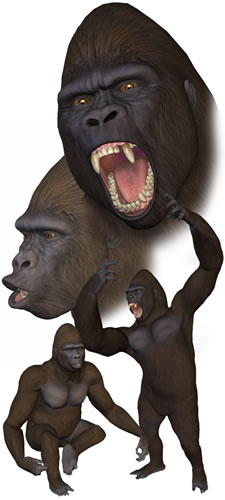 I'm just a man; I'm not a Tarzan 
I don't like lions, gorillas or snakes
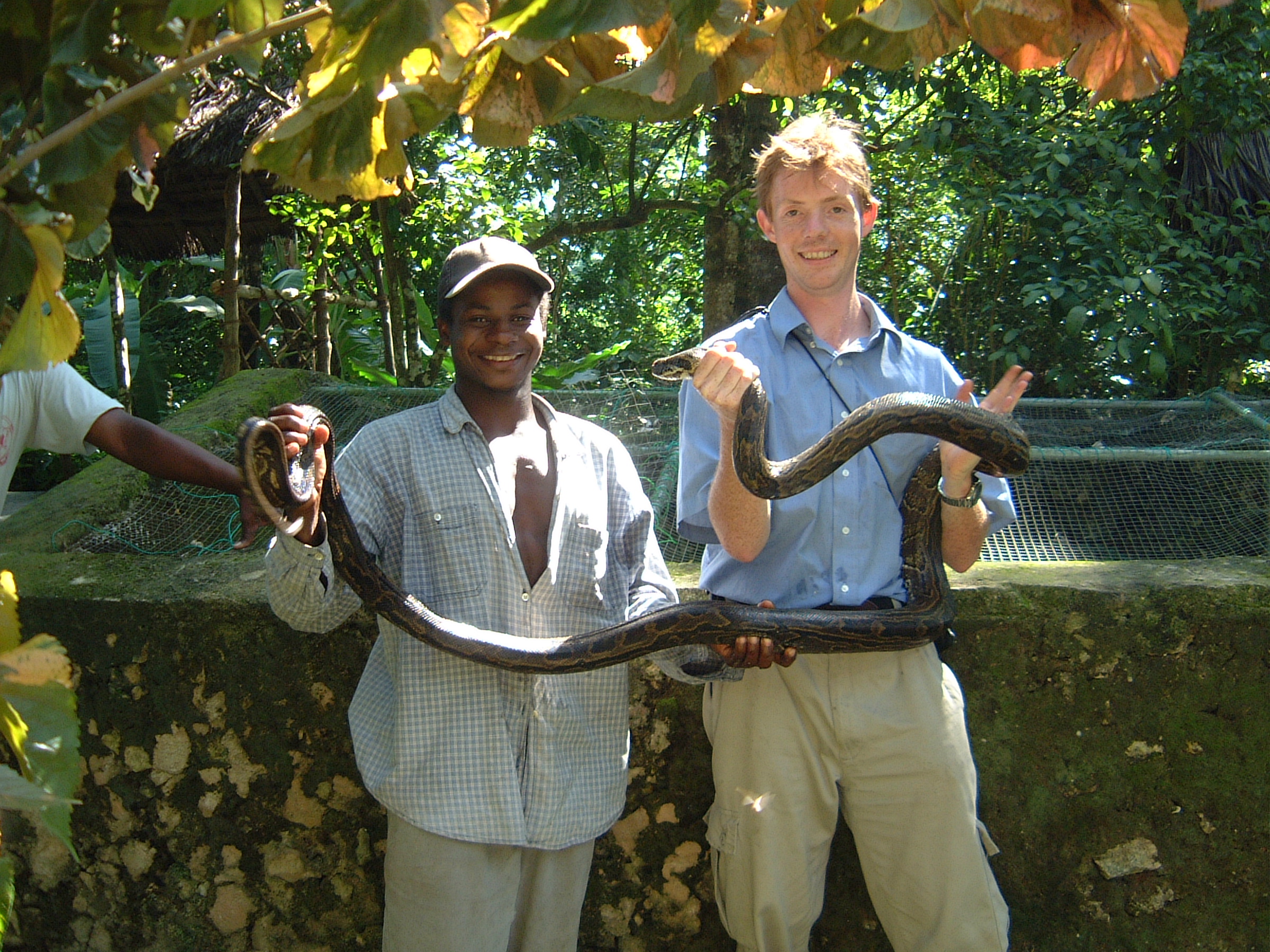 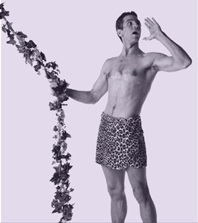 I'll serve you here in Suburbia 
In my comfortable middle class life.
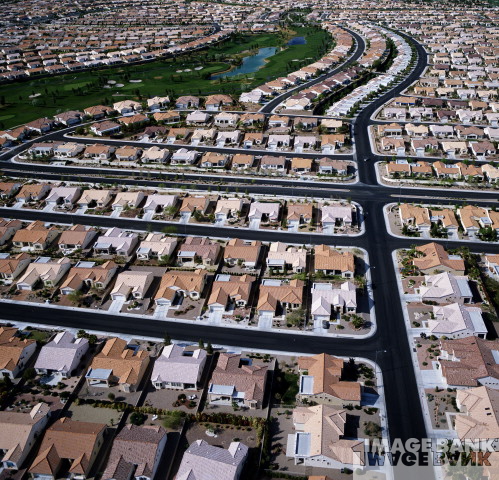 But please don't send me out into the bush 
Where the natives are restless at night
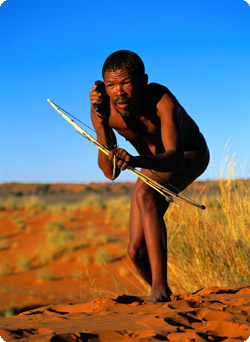 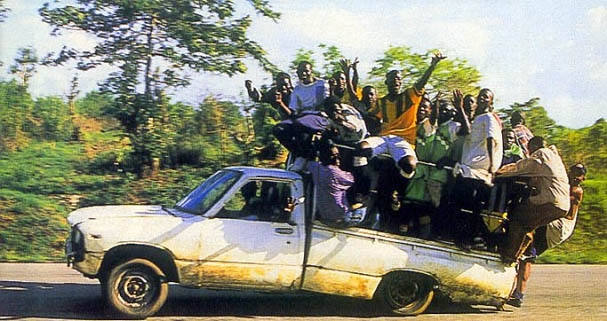 I'll see that the money is gathered.
I'll see that the money is sent.
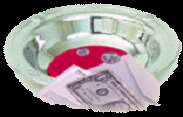 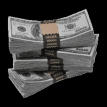 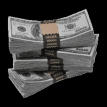 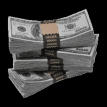 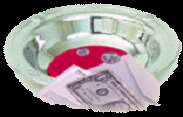 I'll wash and stack the communion cups.
 I'll tithe eleven percent.
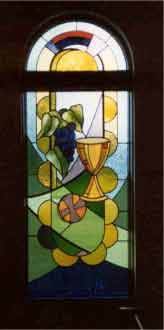 I'll volunteer for the nursery; 
I'll go on the youth group retreat.
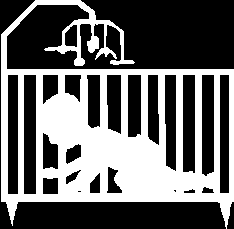 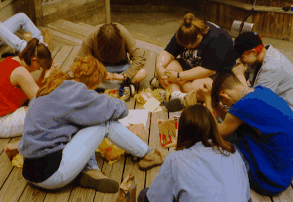 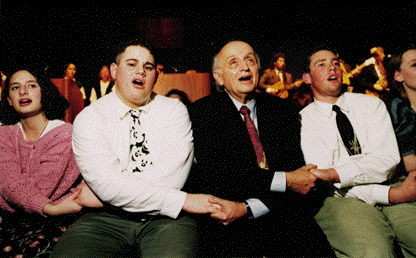 I'll usher; I'll deacon; I'll go door to door. 
Just let me keep warming this seat.
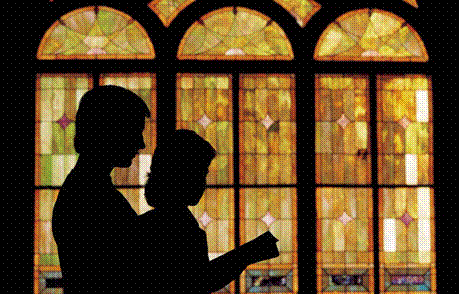 Please don't send me to Africa 
I don't think I've got what it takes.
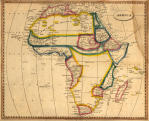 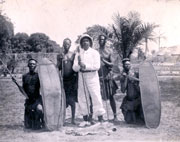 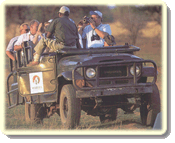 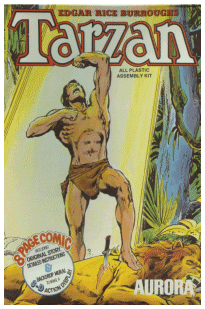 I'm just a man; I'm not a Tarzan 
I don't like lions, gorillas or snakes
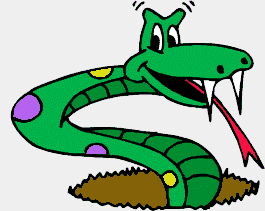 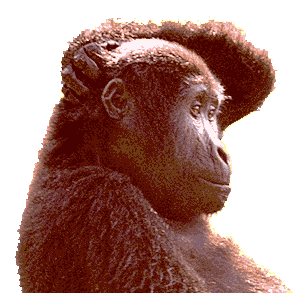 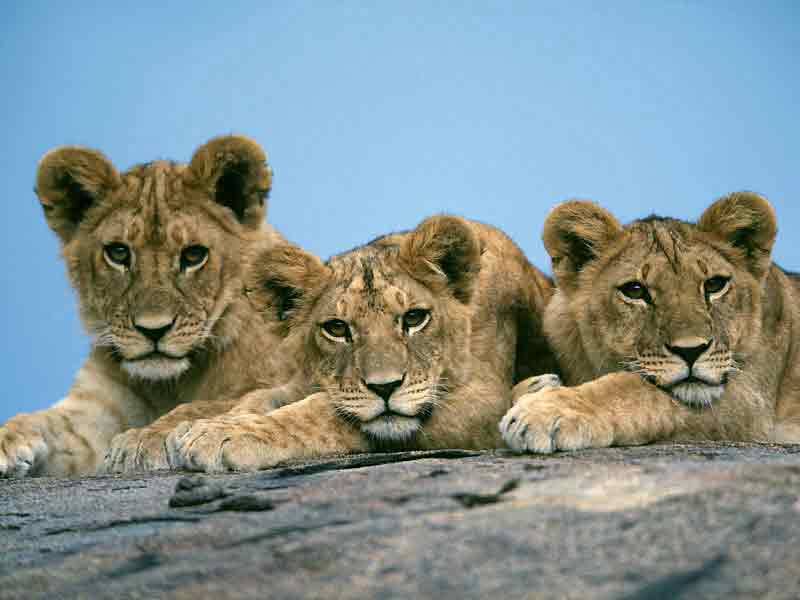 I'll serve you here in Suburbia 
In my comfortable middle class life
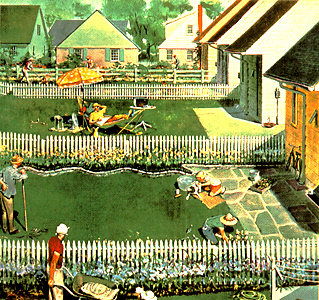 But please don't send me out into the bush 
Where the natives are restless at night.
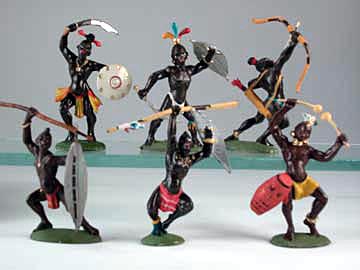 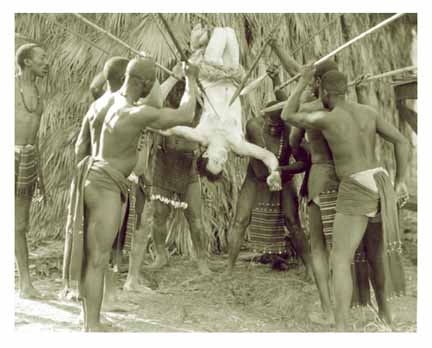 Please don't send me to Africa 
I don't think I've got what it takes.
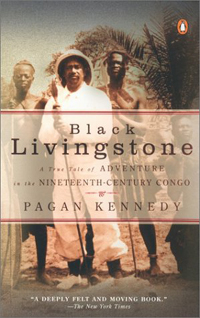 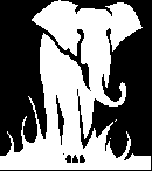 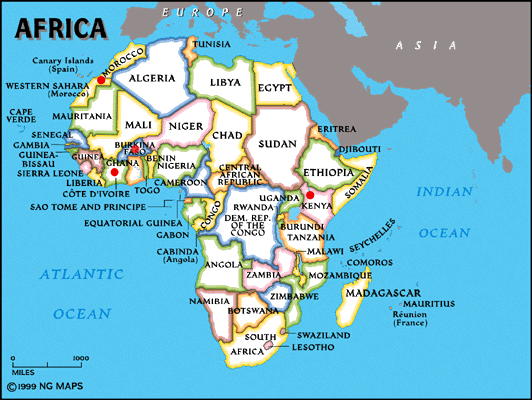 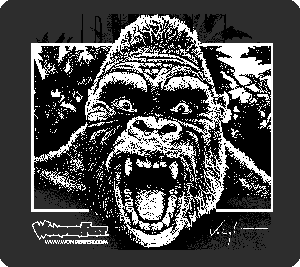 I'm just a man; I'm not a Tarzan 
I don't like lions, gorillas or snakes
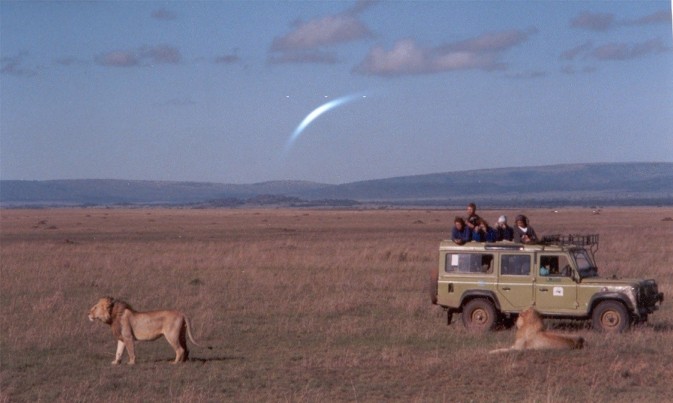 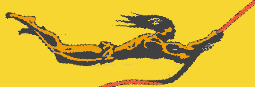 I'll serve you here in Suburbia 
In my comfortable middle class life
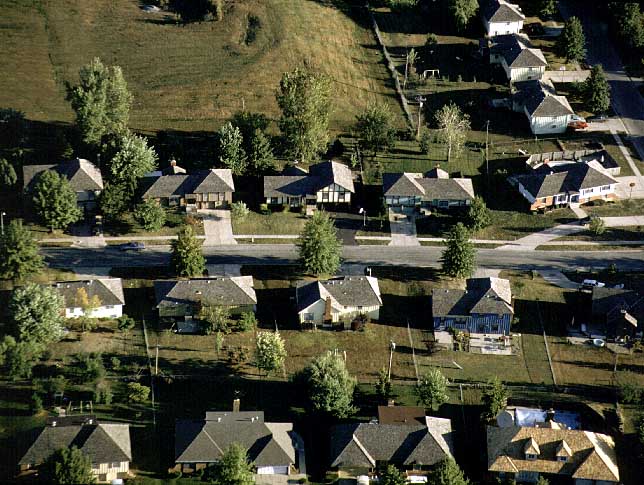 But please don't send me to the ends of the earth 
Where the natives are restless at night.
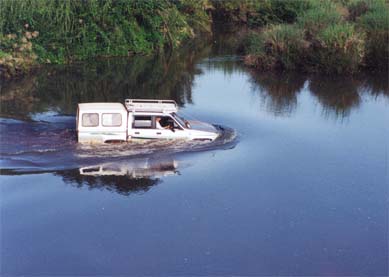 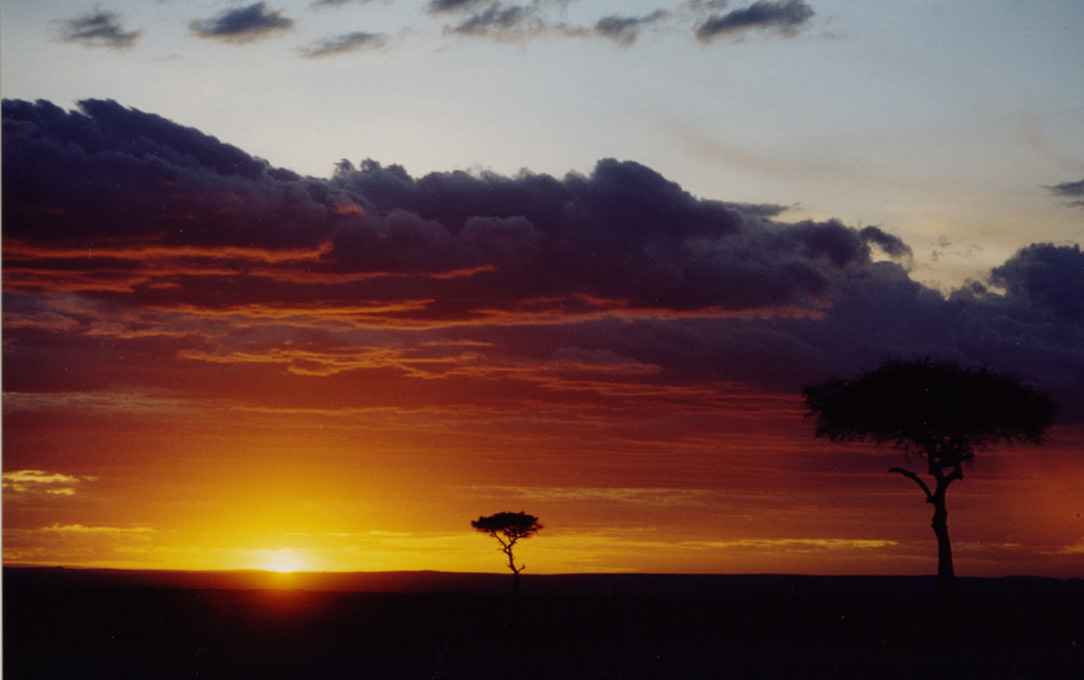 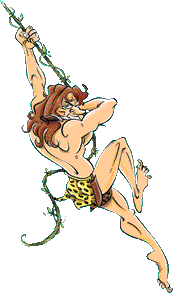 Okay, I’ll go.
This PowerPoint presentation is available along with related materials and other PowerPoint presentations at http://home.snu.edu/~hculbert/ppt.htm